Chúa Nhật XX TN Năm A
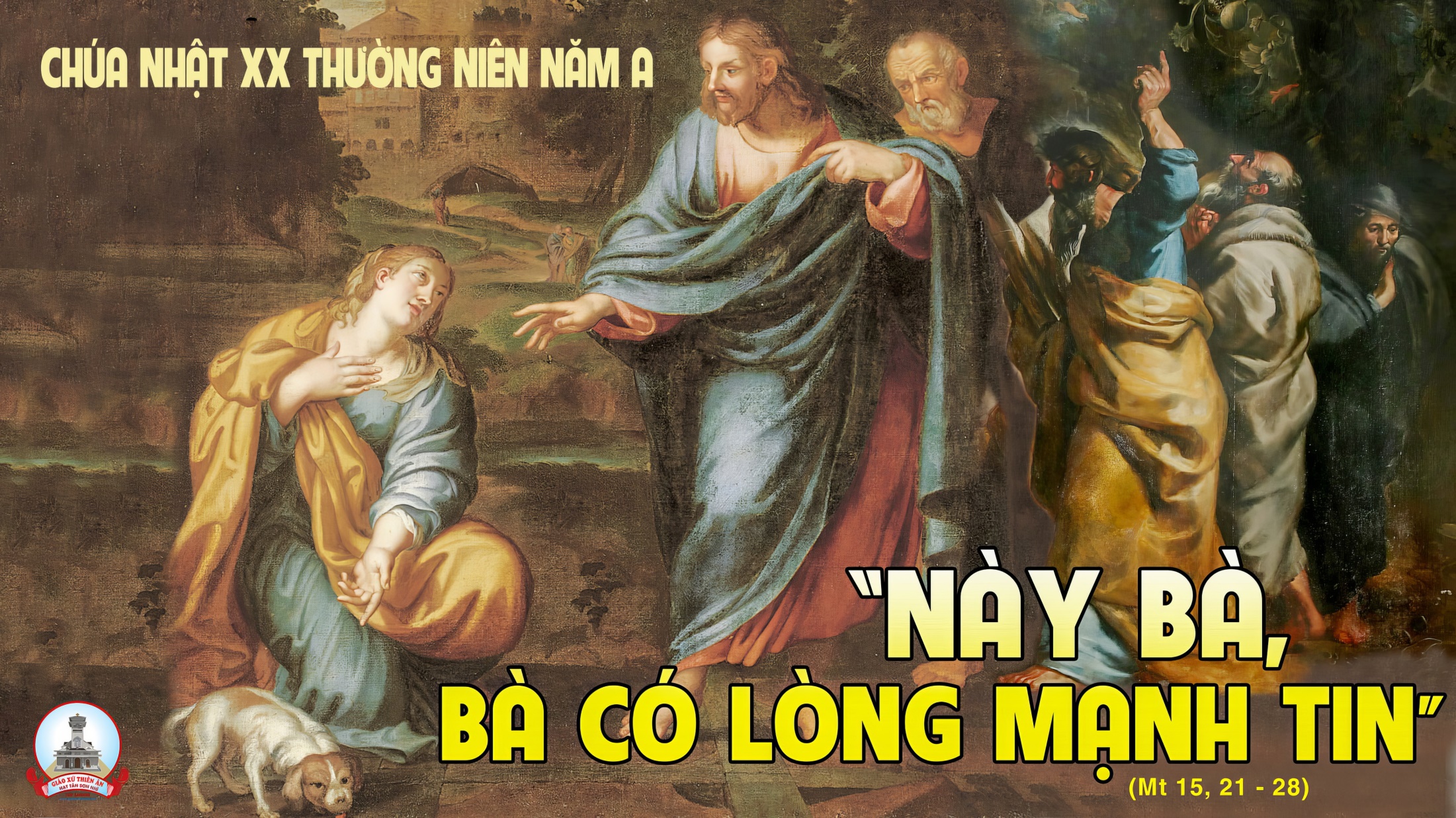 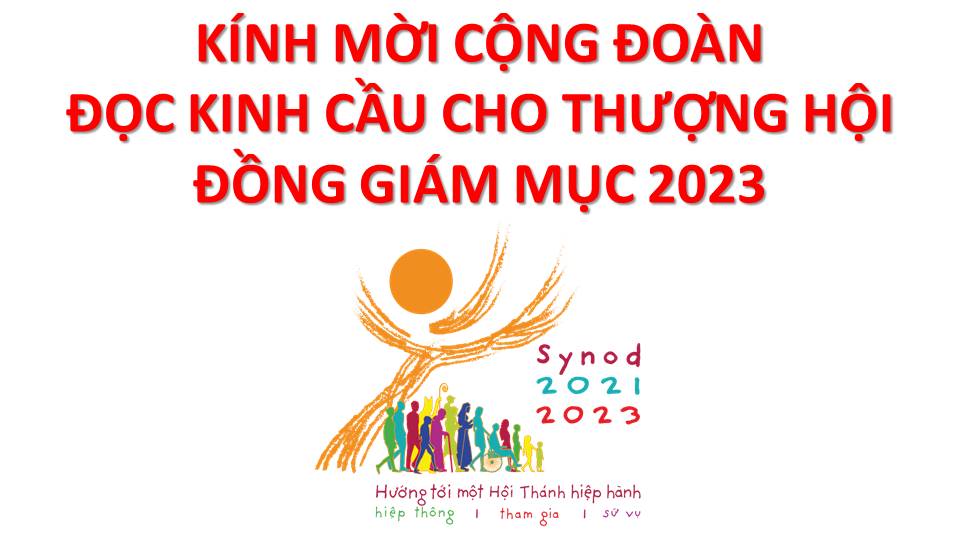 Lạy Chúa Thánh Thần là Ánh sáng Chân lý vẹn toàn,Chúa ban những ân huệ thích hợp cho từng thời đại, và dùng nhiều cách thế kỳ diệu để hướng dẫn Hội Thánh,
này chúng con đang chung lời cầu nguyện cho cácGiám mục, và những người tham dự Thượng Hội đồng Giám mục thế giới.
Xin Chúa làm nên cuộc Hiện Xuống mới trong đời sống HộiThánh, xin tuôn tràn trên các Mục tử ơn khôn ngoan và thông hiểu, gìn giữ các ngài luôn hiệp thông với nhau trong Chúa,
để các ngài cùng nhau tìm hiểu những điều đẹp ý Chúa, và hướng dẫn đoàn Dân Chúa thực thi những điều Chúa truyền dạy.
Các giáo phận Việt Nam chúng con, luôn muốn cùng chung nhịp bước với Hội Thánh hoàn vũ, xin cho chúng con biết đồng cảm với nỗi thao thức của các Mục tử trên toàn thế giới, ngày càng ý thức hơn về tình hiệp thông,
thái độ tham gia và lòng nhiệt thành trong sứ vụ của HộiThánh, Nhờ lời chuyển cầu của Đức Trinh Nữ Maria, Nữ Vương các Tông đồ và là Mẹ của Hội Thánh,
Chúng con dâng lời khẩn cầu lên Chúa, là đấng hoạt động mọi nơi mọi thời, trong sự hiệp thông với Chúa Cha và Chúa Con, luôn mãi mãi đến muôn đời. Amen.
Chúa Nhật XX TN Năm A
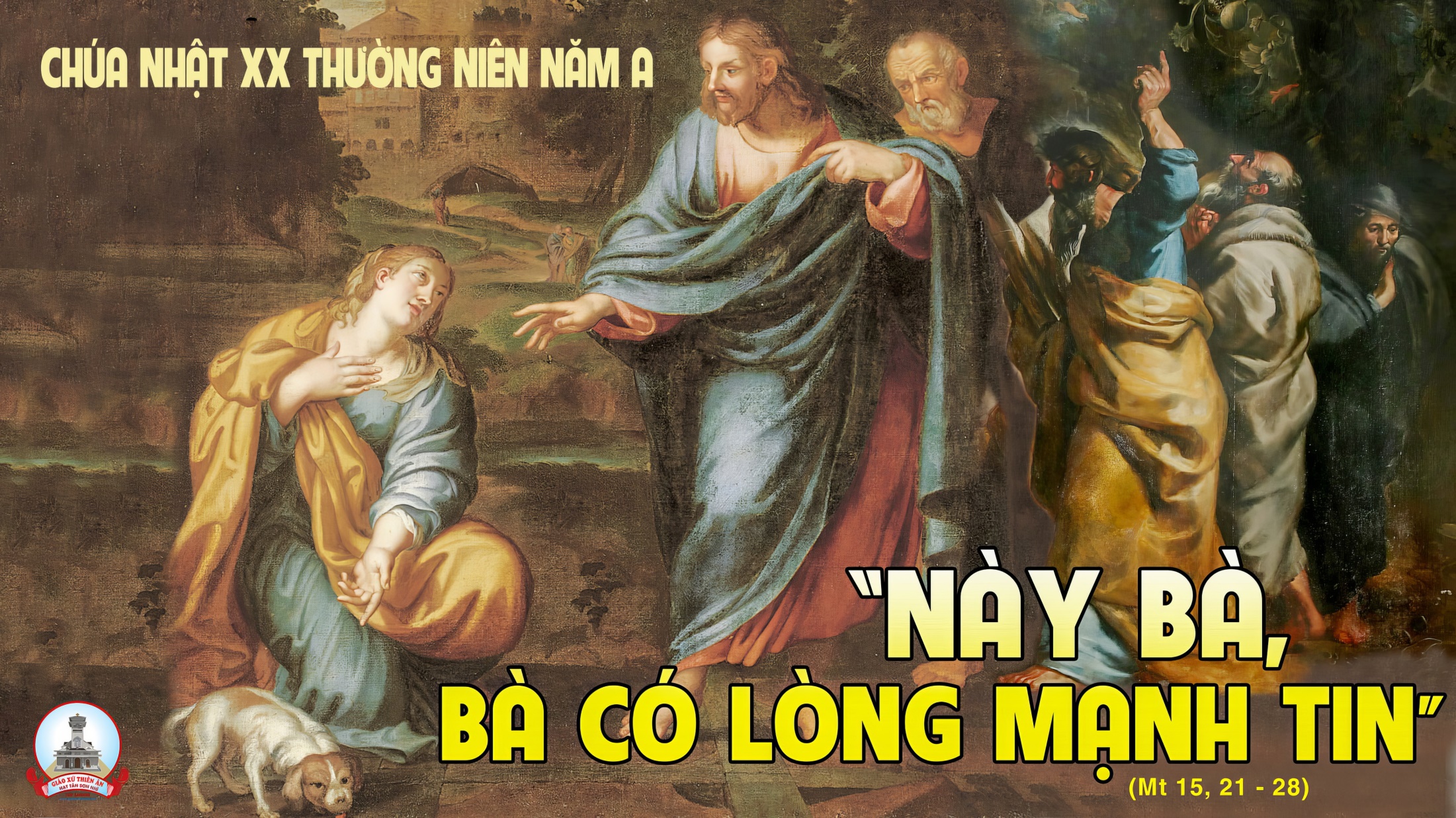 Ca Nhập LễCon Sẽ Hân HoanKim Long
Đk: Con sẽ hân hoan tiến vào cung thánh, tới gần Chúa Trời tuổi thanh xuân reo vang khúc nhạc êm ái, vương ánh sáng nơi nơi. Gần bàn thờ Chúa tâm hồn con thảnh thơi trong nguồn vui thánh ân muôn đời.
Tk1: Ôi nói sao được niềm vui khi lên đền thánh Chúa Trời. Gia-Liêm đây thôi dừng chân lại, đến nơi rồi hồn ta ơi.
Đk: Con sẽ hân hoan tiến vào cung thánh, tới gần Chúa Trời tuổi thanh xuân reo vang khúc nhạc êm ái, vương ánh sáng nơi nơi. Gần bàn thờ Chúa tâm hồn con thảnh thơi trong nguồn vui thánh ân muôn đời.
Tk2: Ôi thánh đô đầy quang vinh, vang vang lời chúc thái bình. Giavê đây, chính nguồn hoan lạc, hãy vui mừng hồn ta ơi.
Đk: Con sẽ hân hoan tiến vào cung thánh, tới gần Chúa Trời tuổi thanh xuân reo vang khúc nhạc êm ái, vương ánh sáng nơi nơi. Gần bàn thờ Chúa tâm hồn con thảnh thơi trong nguồn vui thánh ân muôn đời.
Tk3: Đây chốn sum vầy yên vui, mong sao được sống suốt đời. Bao anh em chung lời ca ngợi, hát lên nào, hồn ta ơi.
Đk: Con sẽ hân hoan tiến vào cung thánh, tới gần Chúa Trời tuổi thanh xuân reo vang khúc nhạc êm ái, vương ánh sáng nơi nơi. Gần bàn thờ Chúa tâm hồn con thảnh thơi trong nguồn vui thánh ân muôn đời.
Chúa Nhật XX TN Năm A
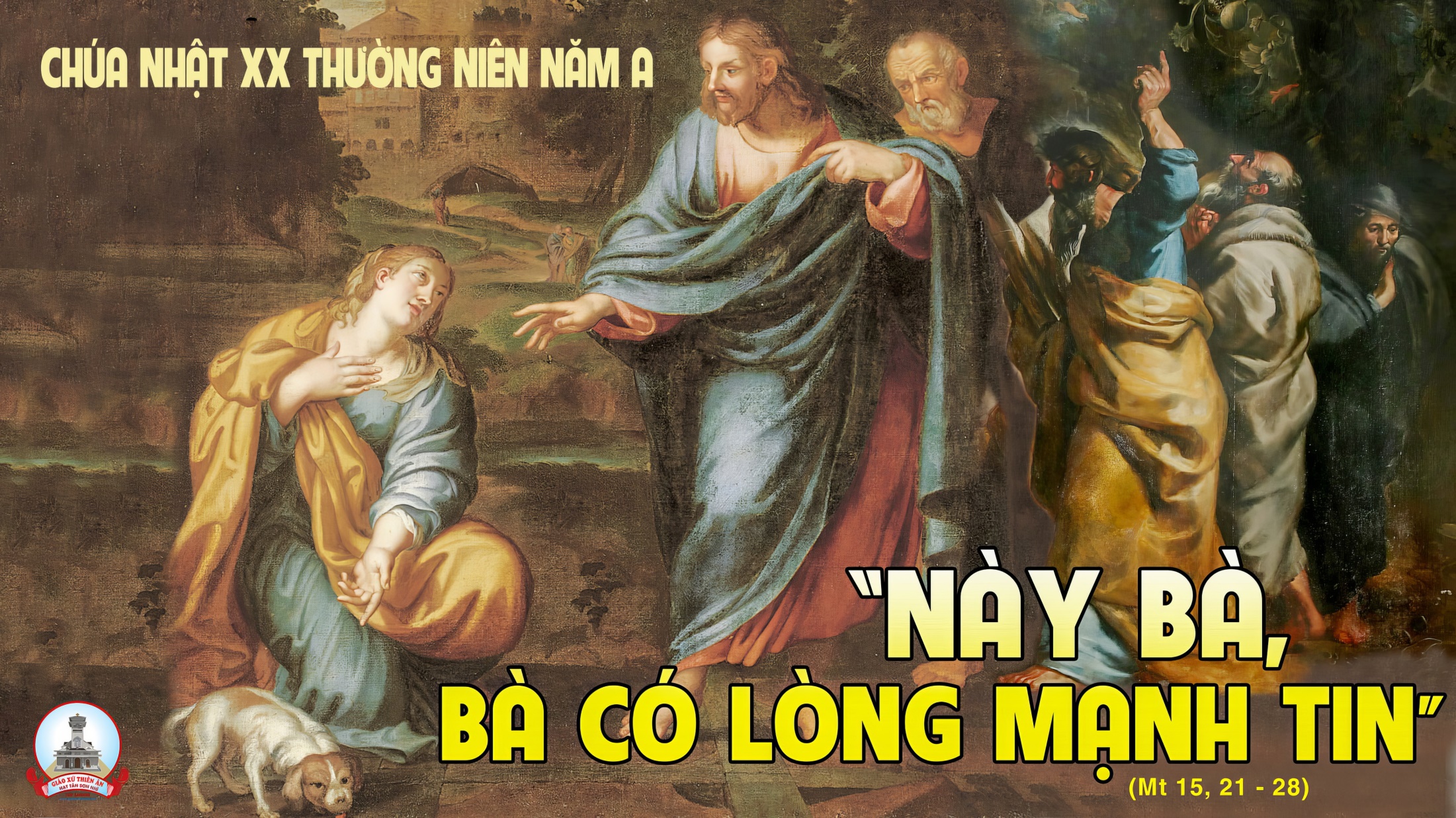 KINH VINH DANH
Chủ tế: Vinh danh Thiên Chúa trên các tầng trời.A+B: Và bình an dưới thế cho người thiện tâm.
A: Chúng con ca ngợi Chúa.
B: Chúng con chúc tụng Chúa. A: Chúng con thờ lạy Chúa. 
B: Chúng con tôn vinh Chúa.
A: Chúng con cảm tạ Chúa vì vinh quang cao cả Chúa.
B: Lạy Chúa là Thiên Chúa, là Vua trên trời, là Chúa Cha toàn năng.
A: Lạy con một Thiên Chúa,            Chúa Giêsu Kitô.
B: Lạy Chúa là Thiên Chúa, là Chiên Thiên Chúa là Con Đức Chúa Cha.
A: Chúa xóa tội trần gian, xin thương xót chúng con.
B: Chúa xóa tội trần gian, xin nhậm lời chúng con cầu khẩn.
A: Chúa ngự bên hữu Đức Chúa Cha, xin thương xót chúng con.
B: Vì lạy Chúa Giêsu Kitô, chỉ có Chúa là Đấng Thánh.
Chỉ có Chúa là Chúa, chỉ có Chúa là đấng tối cao.
A+B: Cùng Đức Chúa Thánh Thần trong vinh quang Đức Chúa Cha. 
Amen.
Chúa Nhật XX TN Năm A
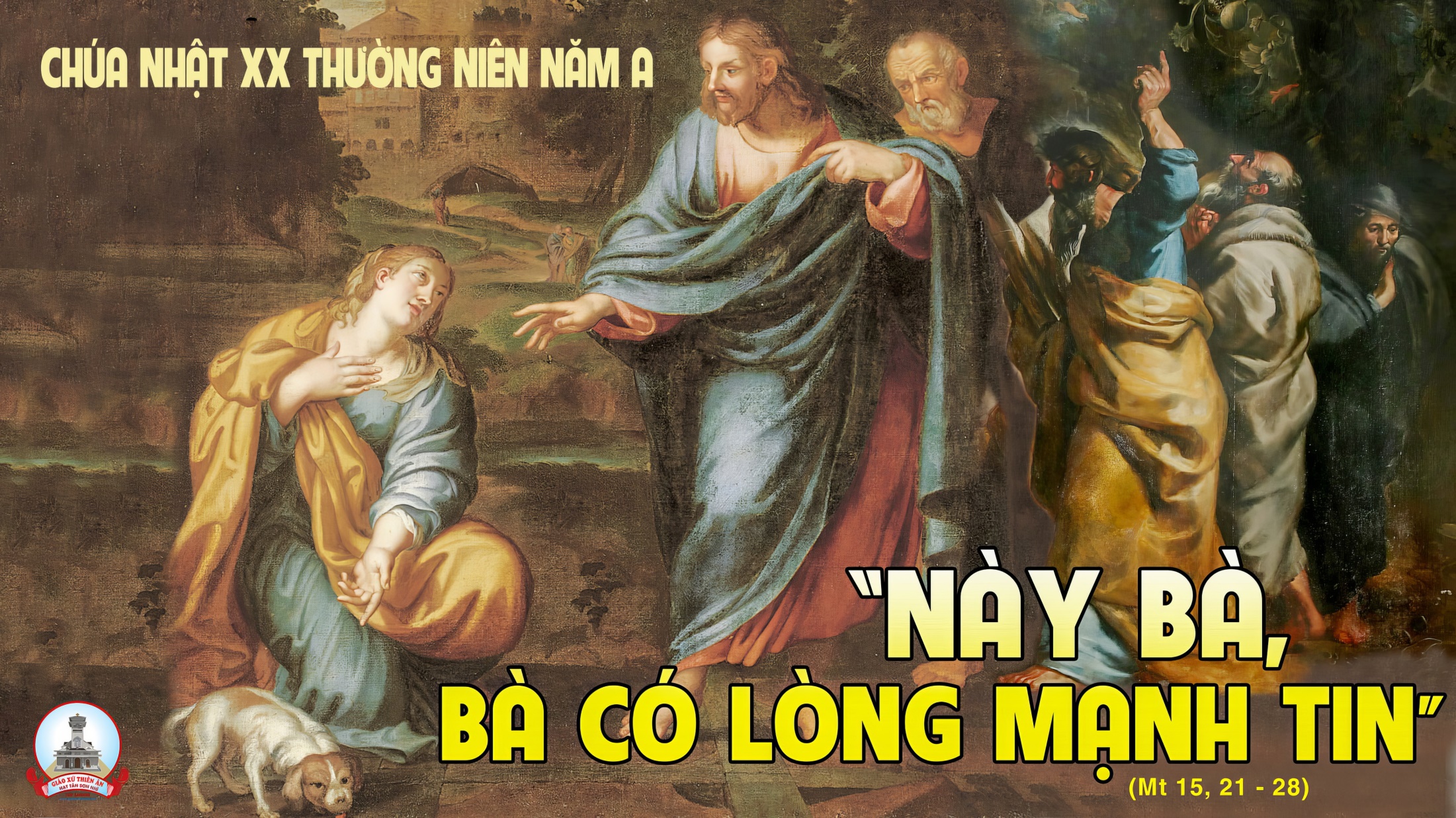 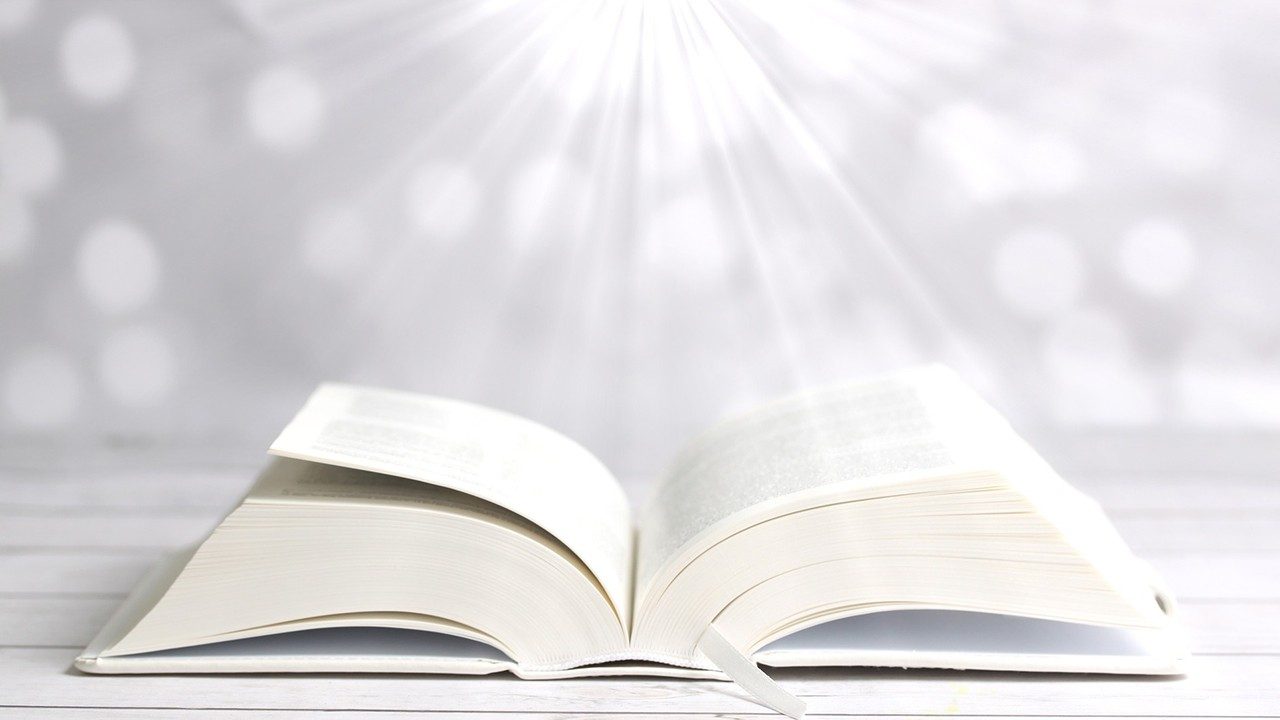 Bài đọc 1.
Bài trích sách ngôn sứ Isaia.
Thánh vịnh 66
Chư dân hãy xưng tụng Ngài, lạy Thiên Chúa, chư dân hết thảy hãy xưng tụng Ngài.
Thánh Vịnh 66Chúa Nhật XX Thường NiênNăm A
Đk:  Chư dân hãy ca tụng Chúa Trời! Hãy hợp tiếng tán dương Ngài muôn đời.
Tk1: Nguyện xin Thiên Chúa rộng ban xuống ơn lành. Và xin chiếu sáng Tôn Nhan khắp trần thế. Để muôn dân nước biết nhìn đường lối Chúa. Hết thảy nhân trần được rõ ơn cứu độ.
Đk:  Chư dân hãy ca tụng Chúa Trời! Hãy hợp tiếng tán dương Ngài muôn đời.
Tk2: Mừng vui lên hỡi ngàn dân khắp địa cầu. Vì Ngài công minh cai trị khắp trần thế. Hào quang Thiên Chúa sáng ngời cả trái đất. Chúa rầy hiển trị toàn khắp cõi địa cầu.
Đk:  Chư dân hãy ca tụng Chúa Trời! Hãy hợp tiếng tán dương Ngài muôn đời.
Tk3: Nào chư dân hỡi đàn ca chúc khen Ngài. Đồng thanh dâng tiến lên muôn lời cảm mến. Nguyện xin Thiên Chúa đổ tràn muôn ơn phúc. Khắp cùng đất trời sợ kính uy danh Ngài.
Đk:  Chư dân hãy ca tụng Chúa Trời! Hãy hợp tiếng tán dương Ngài muôn đời.
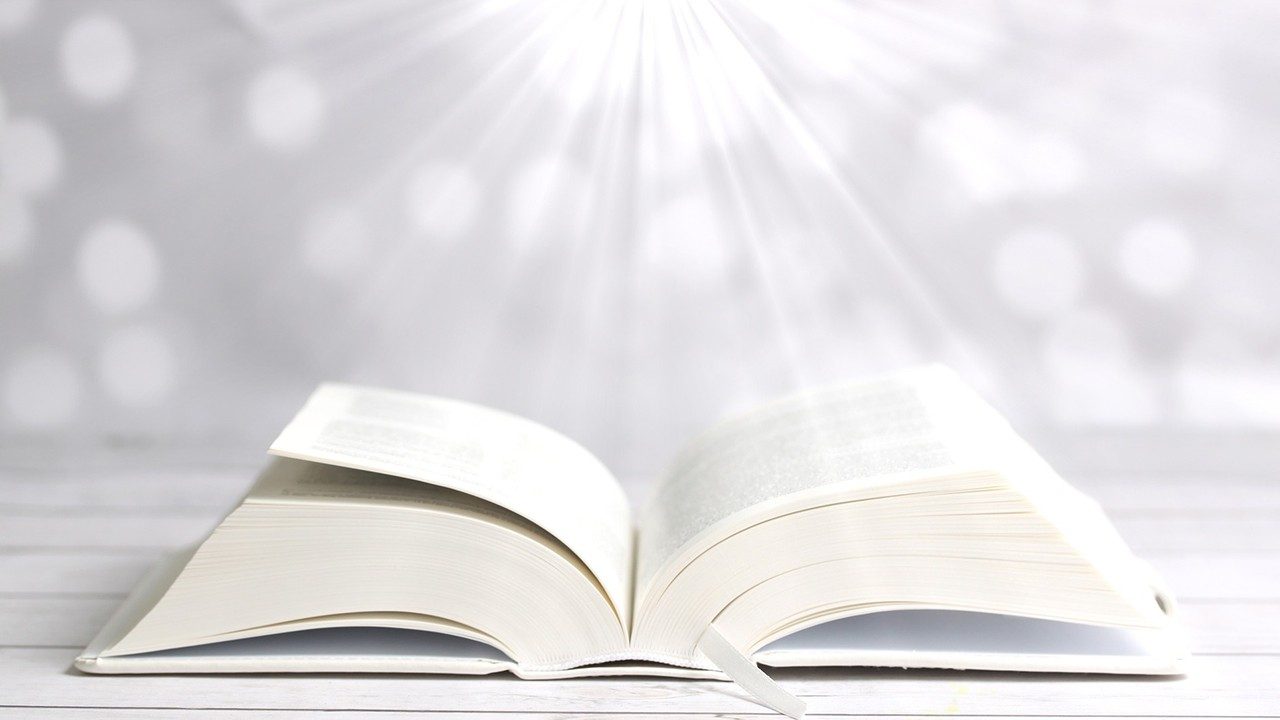 Bài đọc 2.
Bài trích thư thánh Phaolo tông đồ gửi tín hữu Roma.
Khi Thiên Chúa đã ban ơn và kêu gọi, thì Người không hề đổi ý.
Alleluia - Alleluia:
Chúa Giê-su loan báo Tin Mừng Nước Trời và chữa mọi thứ bệnh hoạn tật nguyền trong dân.
Alleluia …
Chúa Nhật XX TN Năm A
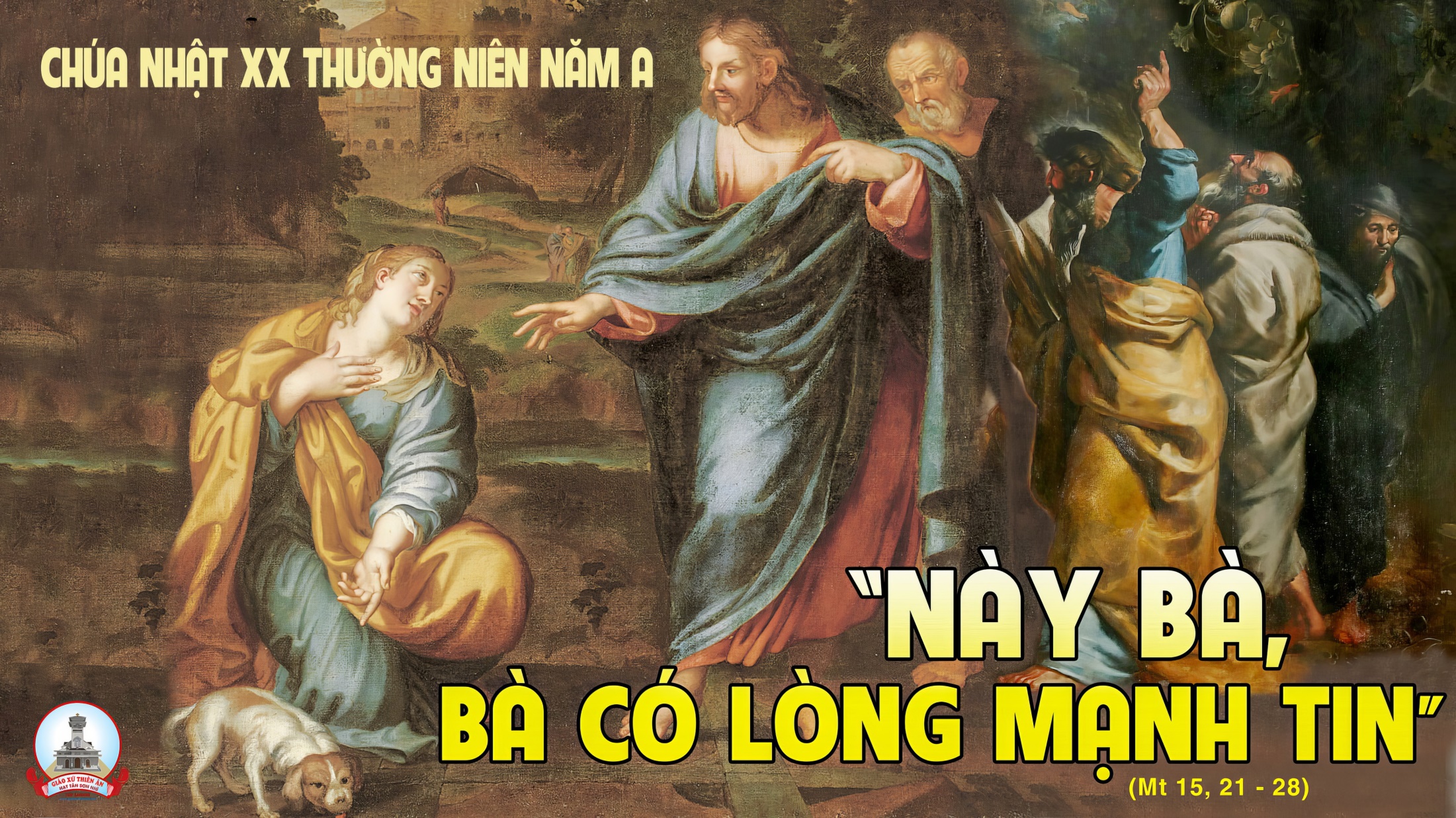 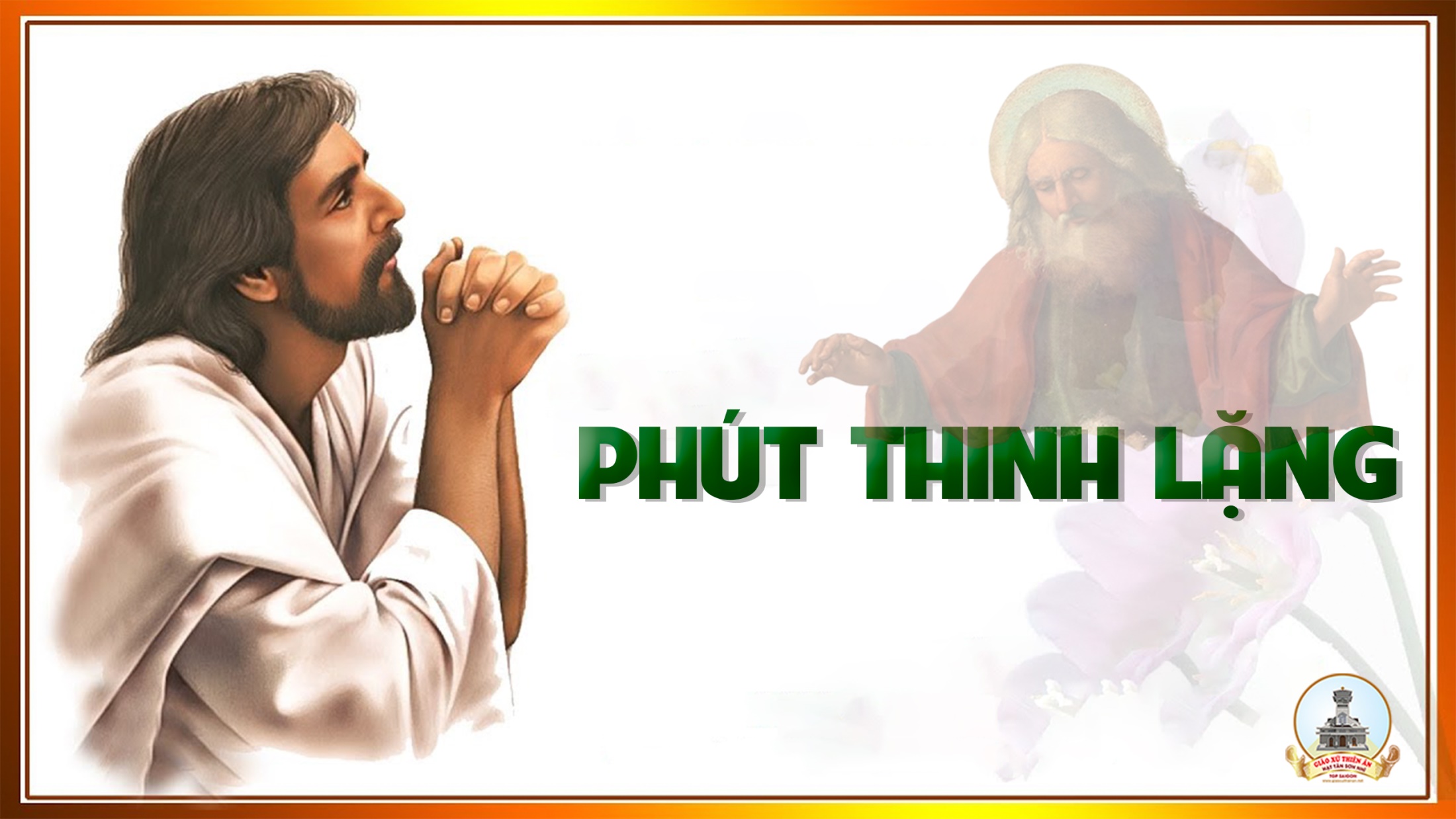 KINH TIN KÍNH
Tôi tin kính một Thiên Chúa là Cha toàn năng, Đấng tạo thành trời đất, muôn vật hữu hình và vô hình.
Tôi tin kính một Chúa Giêsu Kitô, Con Một Thiên Chúa, Sinh bởi Đức Chúa Cha từ trước muôn đời.
Người là Thiên Chúa bởi Thiên Chúa, Ánh Sáng bởi Ánh Sáng, Thiên Chúa thật bởi Thiên Chúa thật,
được sinh ra mà không phải được tạo thành, đồng bản thể với Đức Chúa Cha: nhờ Người mà muôn vật được tạo thành.
Vì loài người chúng ta và để cứu độ chúng ta, Người đã từ trời xuống thế.
Bởi phép Đức Chúa Thánh Thần, Người đã nhập thể trong lòng Trinh Nữ Maria, và đã làm người.
Người chịu đóng đinh vào thập giá vì chúng ta, thời quan Phongxiô Philatô; Người chịu khổ hình và mai táng, ngày thứ ba Người sống lại như lời Thánh Kinh.
Người lên trời, ngự bên hữu Đức Chúa Cha, và Người sẽ lại đến trong vinh quang để phán xét kẻ sống và kẻ chết, Nước Người sẽ không bao giờ cùng.
Tôi tin kính Đức Chúa Thánh Thần là Thiên Chúa và là Đấng ban sự sống, Người bởi Đức Chúa Cha và Đức Chúa Con mà ra,
Người được phụng thờ và tôn vinh cùng với Đức Chúa Cha và Đức Chúa Con: Người đã dùng các tiên tri mà phán dạy.
Tôi tin Hội Thánh duy nhất thánh thiện công giáo và tông truyền.
Tôi tuyên xưng có một Phép Rửa để tha tội. Tôi trông đợi kẻ chết sống lại và sự sống đời sau. Amen.
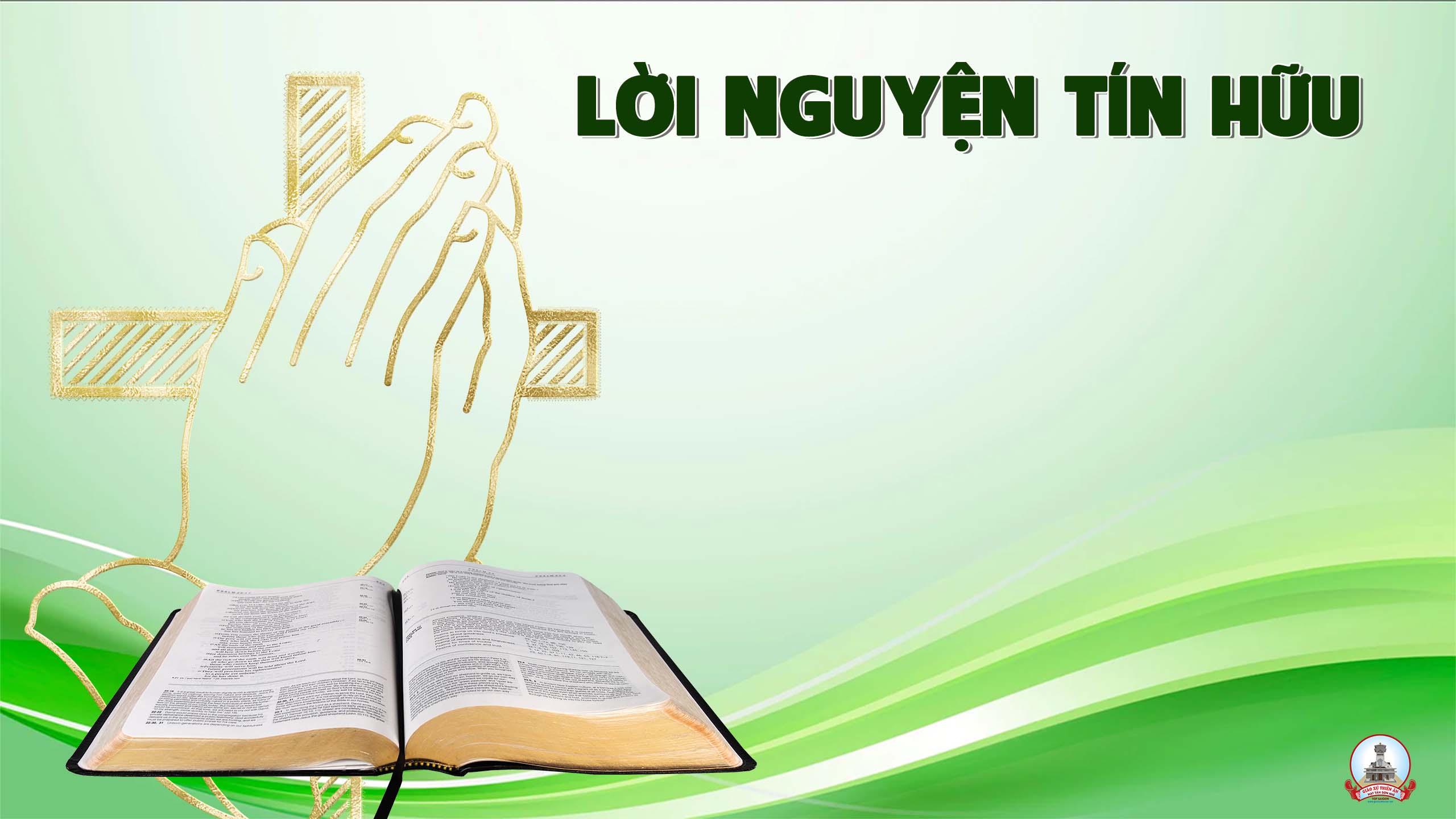 Thiên Chúa là Chúa của mọi người, mọi dân tộc. Ngài yêu thương tất cả và muốn cứu độ tất cả.
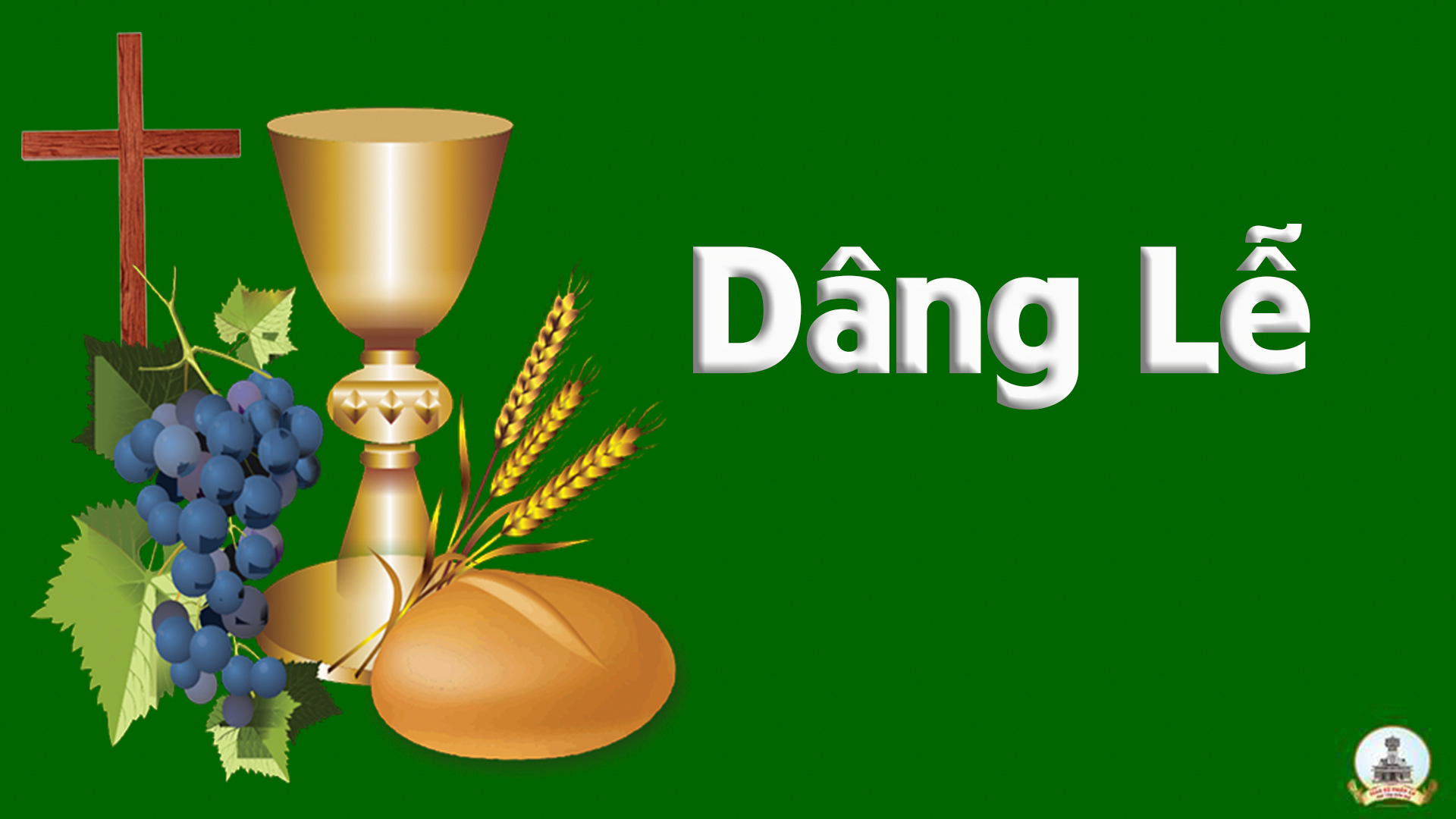 Dâng
Nguyễn Duy
Tk1: Nguyện dâng Chúa lễ tình yêu chân thành, này tấm bánh đây rượu nho thơm ngát. Nguyện dâng Chúa đôi bàn tay con hiến, Chúa thương chấp nhận ban phước lành tháng năm.
Đk: Nguyện dâng Chúa tâm tình con thiết tha, xin Cha thương ủ ấp trái tim hồng. Nguyện dâng Chúa bánh rượu thơm trắng trong, xin trung kiên mến yêu Ngài hết lòng.
Tk2: Đoàn con cái đã về đây chung lời, hợp dâng Chúa tâm hồn và thân xác. Nguyện mãi mãi suốt đời yêu nhau hơn, Chúa thương kết hiệp muôn tấm lòng chúng con.
Đk: Nguyện dâng Chúa tâm tình con thiết tha, xin Cha thương ủ ấp trái tim hồng. Nguyện dâng Chúa bánh rượu thơm trắng trong, xin trung kiên mến yêu Ngài hết lòng.
Tk3: Nguyện xin Chúa cho ngưởi xin lễ này, mọi ơn thánh dư đầy muôn vinh phúc. Ngài thương đoái linh hồn người đã mất, chóng về Thiên Đàng hưởng phúc lành Chúa ban.
Đk: Nguyện dâng Chúa tâm tình con thiết tha, xin Cha thương ủ ấp trái tim hồng. Nguyện dâng Chúa bánh rượu thơm trắng trong, xin trung kiên mến yêu Ngài hết lòng.
Chúa Nhật XX TN Năm A
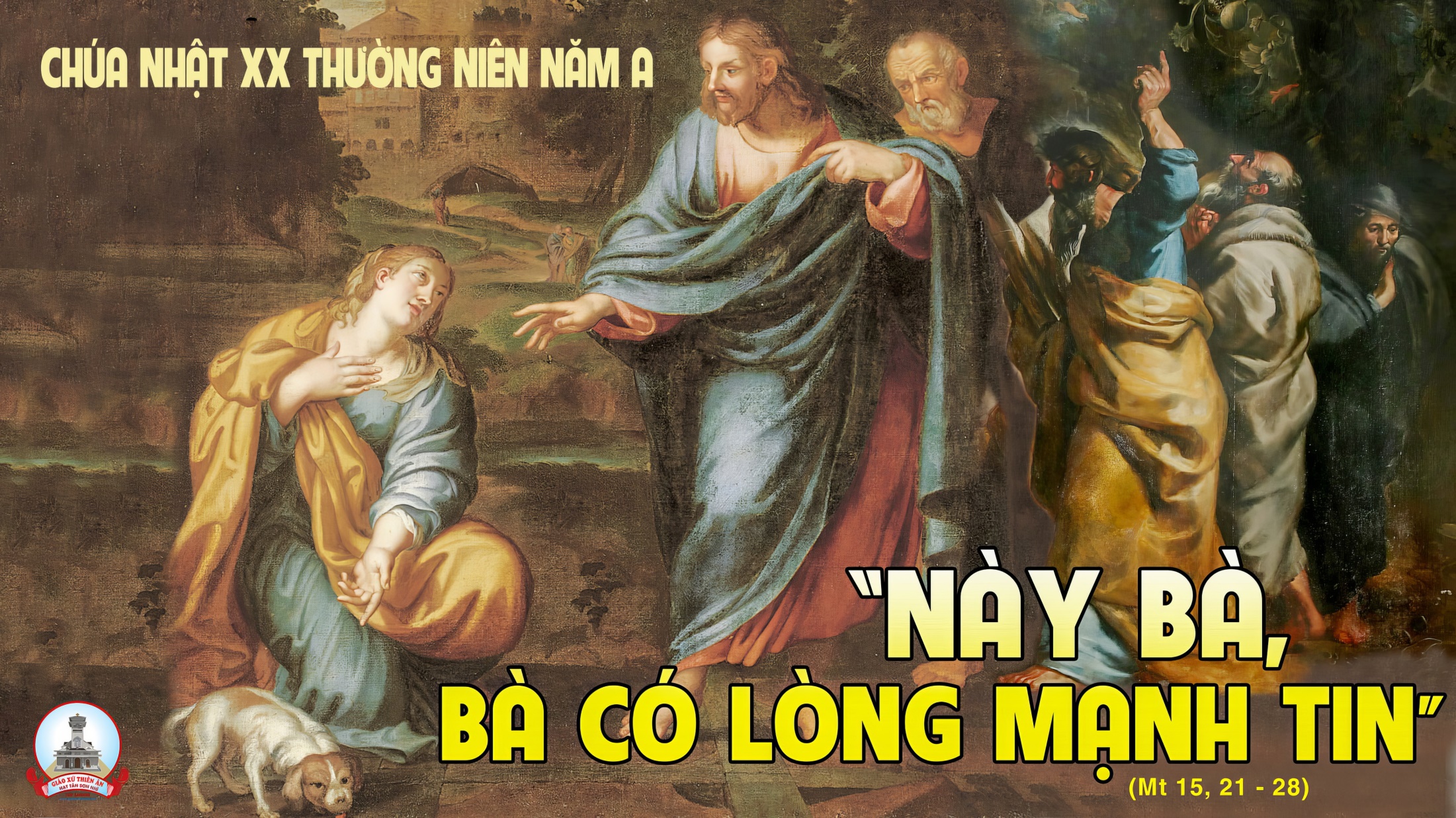 Ca Nguyện Hiệp LễCon Tin Chúa ƠiLm Duy Thiên
Tk1: Thời gian qua mau mà còn đây bao nỗi u buồn, cuộc tình hôm nay cho bao nhiêu tủi hờn đắng cay.
*** Một đời miệt mài lầm than dãi dầu sớm hôm, bao năm tháng con mỏi mòn. Tình Ngài thương vẫn luôn vuông tròn, niềm cậy trông Chúa thương đời con.
Đk: Con tin Chúa ơi, Chúa chính là niềm vui của con, tình Ngài đỡ nâng cho con muôn ngàn nguy khó. Con tin Chúa ơi, Chúa chính là niềm an ủi con, Ngài hằng chở che cho con thoát những ngày tối tăm.
Tk2: Rồi bao lo toan mà đời con sao mãi ê chề, tình người hôm qua sao hôm nay tựa làn khói bay.
*** Và tình đời này đổi thay như một giấc mơ, con tin Chúa thương con nhiều, dù đời con đớn đau trăm chiều, nguồn ủi an Chúa là tình yêu.
Đk: Con tin Chúa ơi, Chúa chính là niềm vui của con, tình Ngài đỡ nâng cho con muôn ngàn nguy khó. Con tin Chúa ơi, Chúa chính là niềm an ủi con, Ngài hằng chở che cho con thoát những ngày tối tăm.
Tk3: Dù hôm nay đây đường trần ai vương vấn bên lòng, tình Ngài bao dung luôn cho con trọn niềm tín trung.
*** Dù đường còn dài ngày mưa đêm buòn mãi thôi, con luôn vẫn tin nơi Ngài, dù đời con sống trong u hoài, tình Ngài luôn chiếu soi ngày mai.
Đk: Con tin Chúa ơi, Chúa chính là niềm vui của con, tình Ngài đỡ nâng cho con muôn ngàn nguy khó. Con tin Chúa ơi, Chúa chính là niềm an ủi con, Ngài hằng chở che cho con thoát những ngày tối tăm.
Tk4: Trần gian hôm nay dù đổi thay như lá trên cành, tình đời như vôi cho con trông cậy một Chúa thôi,
*** Tình Ngài nhiệm mầu dìu con qua từng tháng năm, con luôn bước trong ân tình, Ngài gọi con sống trong an bình, Ngài chờ con giữa ánh bình minh.
Đk: Con tin Chúa ơi, Chúa chính là niềm vui của con, tình Ngài đỡ nâng cho con muôn ngàn nguy khó. Con tin Chúa ơi, Chúa chính là niềm an ủi con, Ngài hằng chở che cho con thoát những ngày tối tăm.
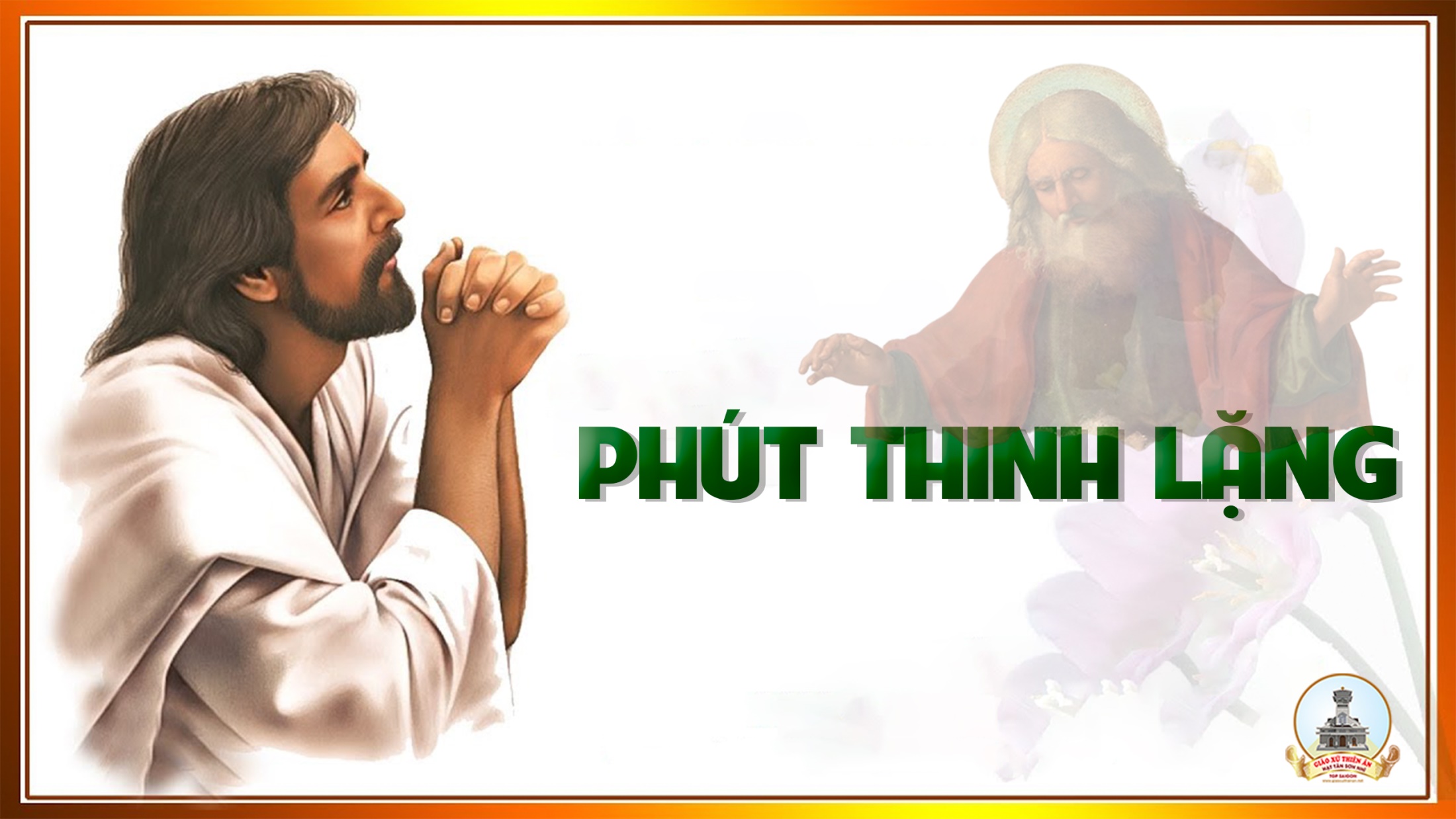 Chúa Nhật XX TN Năm A
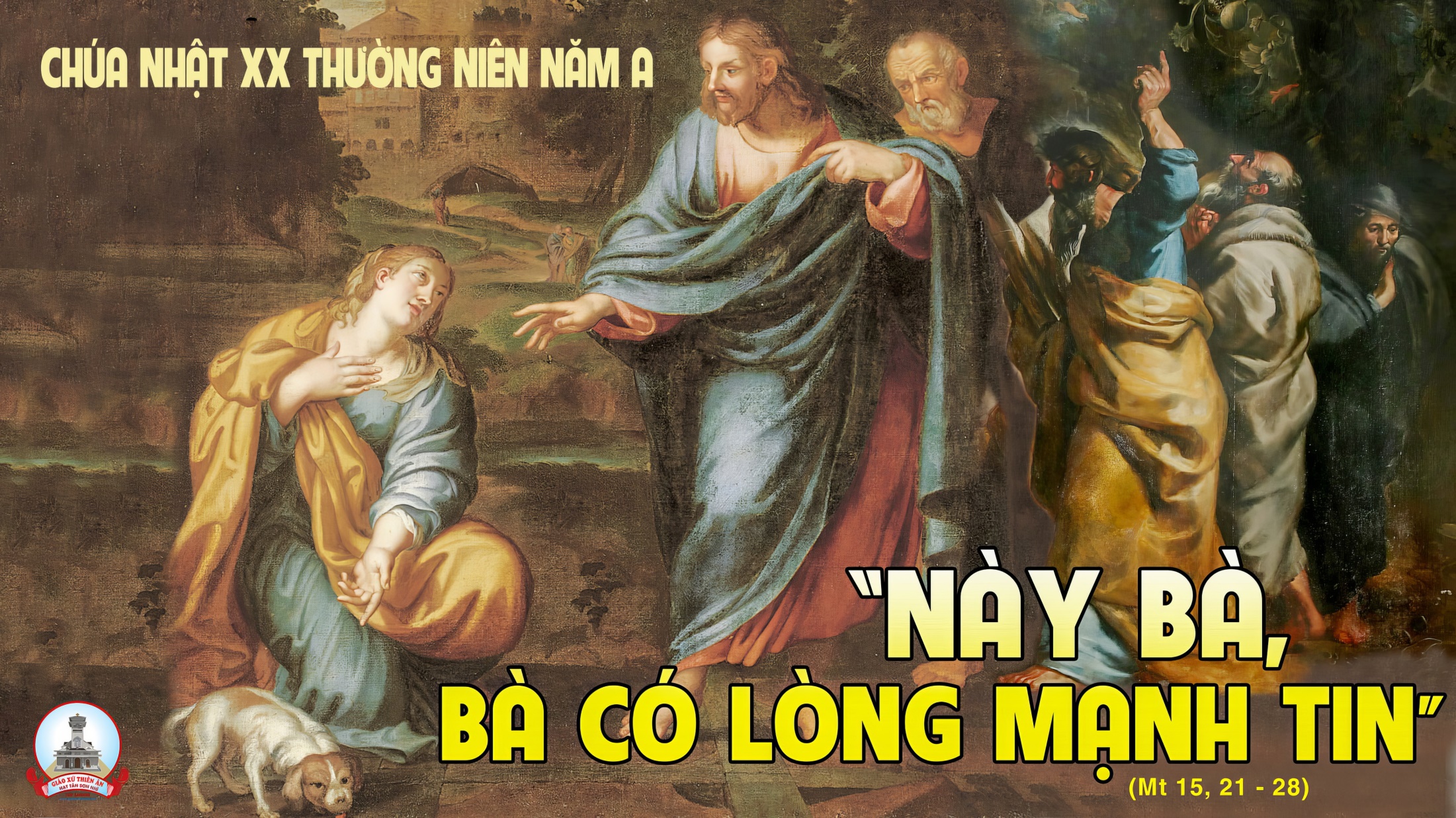 Ca Kết LễKinh Tạ Lễ
Đk: Tạ ơn Chúa chúng con ra về. Hoan ca trong cuộc đời nhân chứng. Tạ ơn Chúa chúng con nhịp bước, đến khắp nơi để đem Tin Mừng.
Tk1: Ra đi đến với người gần xa. Khơi lên những tiếng lòng ngợi ca. Con xin Chúa xuống nguồn hồng ân, cho nhân thế tháng ngày bình an.
Đk: Tạ ơn Chúa chúng con ra về. Hoan ca trong cuộc đời nhân chứng. Tạ ơn Chúa chúng con nhịp bước, đến khắp nơi để đem Tin Mừng.
Chúa Nhật XX TN Năm A
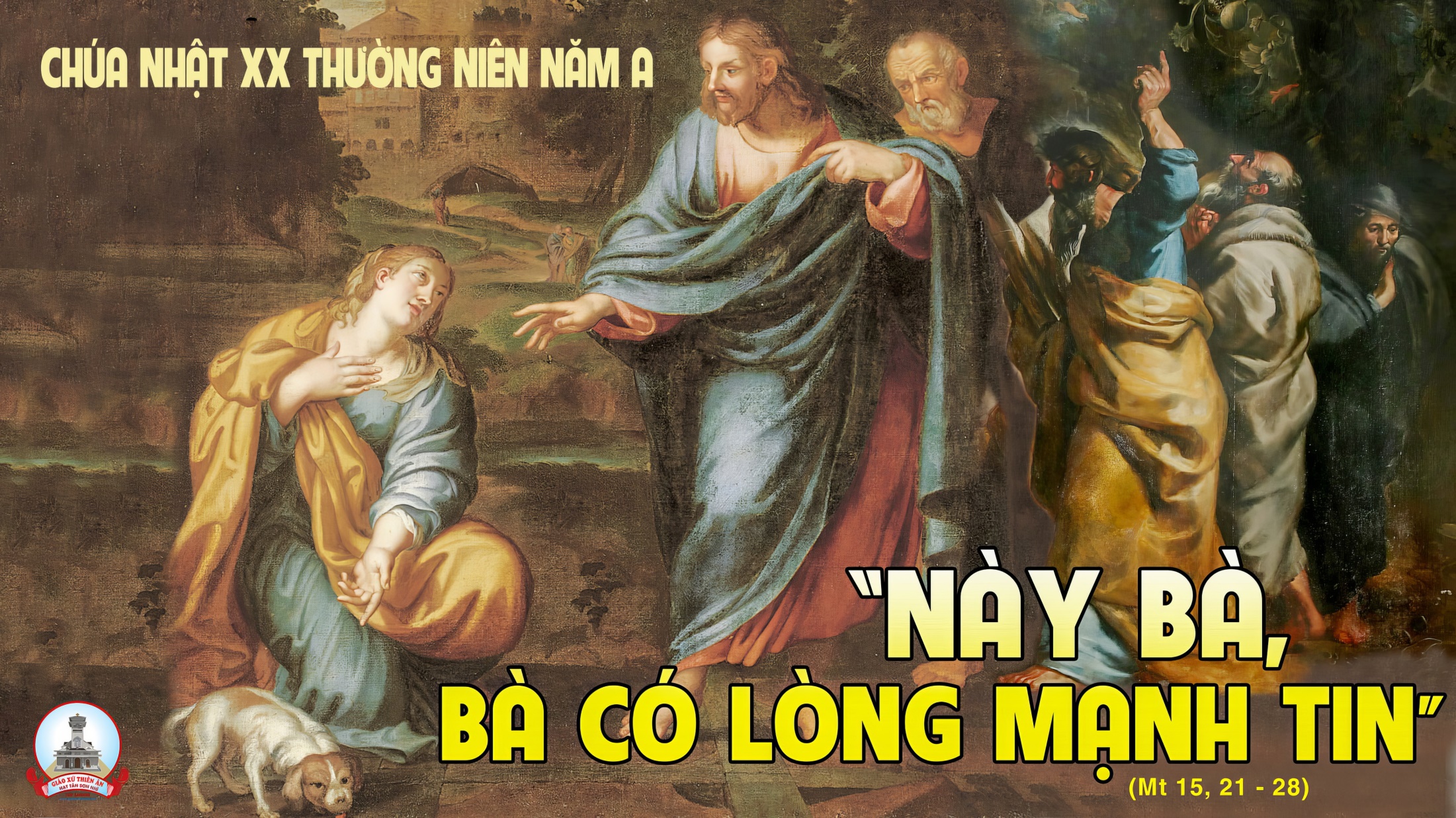